Semantisatieverhaal AA:
Heb ik jullie al wel eens verteld dat ik gek ben op het circus? Ik verheug me nu al op de voorstelling van het Kerstcircus, straks in de vakantie. Ik zat zondag de website van het circus eens te bekijken en ik ontdekte dat onder andere, bijvoorbeeld goochelaars en acrobaten optreden. Maar ik zag ook dat er een menselijke kanonskogel is. Heel bijzonder. Hebben jullie daar wel eens van gehoord? Nou, een menselijke kanonskogel is een persoon die door een grote kanon wordt weggeschoten. Eerst kruipt hij (of zij) in de loop van het kanon. De loop is een belangrijk onderdeel van het kanon, een belangrijk stuk van iets, een deel. Dan wordt hij als een astronaut, iemand die door de ruimte reist, gelanceerd, de lucht in geschoten. Daarna zweeft hij ongeveer, iets meer of iets minder dan 30 meter door de lucht voordat hij terechtkomt in een vangnet. Het is een heel gevaarlijk truc. Vooral omdat je niet eerst een proef kunt doen (dat is een test om te kijken hoe iets gaat). Daarom is er altijd de kans dat hij ernstig gewond raakt. Hij kan bijvoorbeeld naast het vangnet (of kussen) terechtkomen. Of de wegschiet-veer van het kanon kan versleten zijn, kan minder goed geworden zijn doordat ze het veel gebruiken. En dan komt hij misschien niet hoog genoeg de lucht in.Kortom, een superspannende circusact. Hopelijk loopt het allemaal goed af!Houden jullie ook zo van het circus?

In de laatste dia vind je een link naar een korte filmpje met een menselijke kanonskogel.
(let op: er staat reclame voor)
AA
[Speaker Notes: Woordenoverzicht:

het onderdeel: het stukje van iets, het deel
lanceren: de lucht in schieten
de astronaut: iemand die door de ruimte reist
ongeveer: iets meer of iets minder dan
onder andere: bijvoorbeeld
de proef: de test om te kijken hoe iets gaat
verslijten: minder goed worden doordat je het veel gebruikt]
Gerarda Das
Marjan ter Harmsel
Mandy Routledge
Francis Vrielink
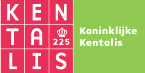 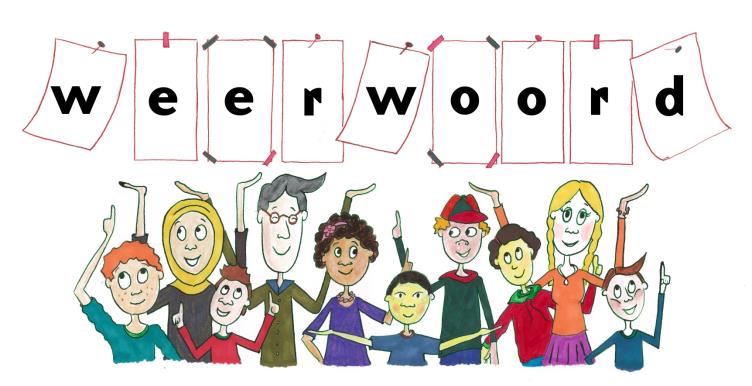 Week 48 – 28 november 2023
Niveau AA
onder andere
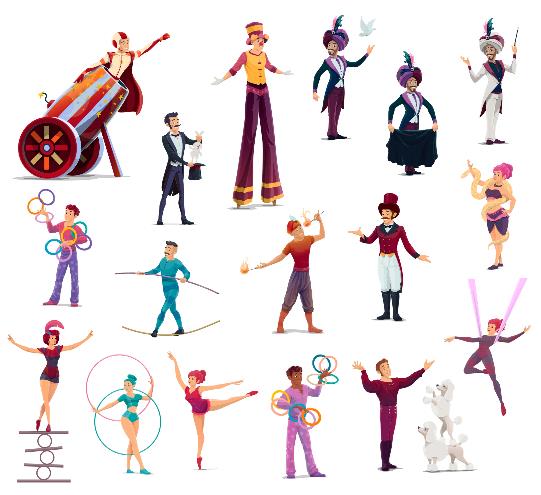 het onderdeel
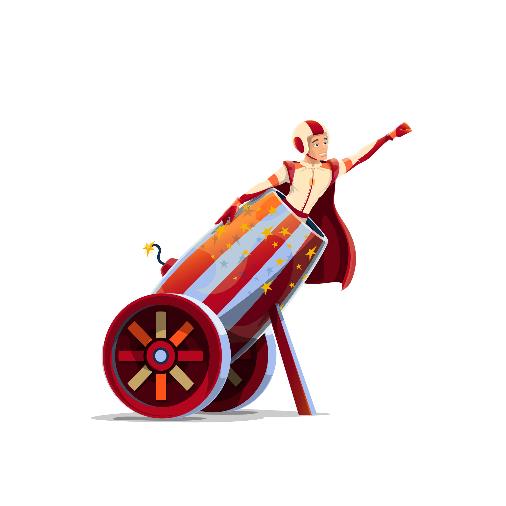 de astronaut
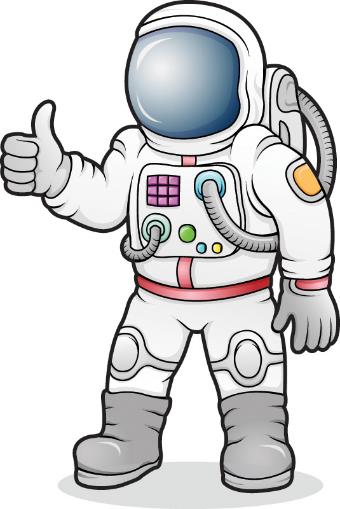 lanceren
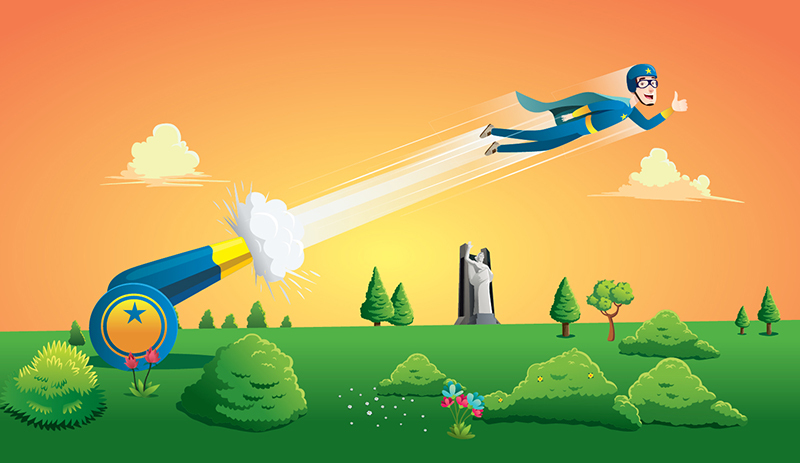 ongeveer
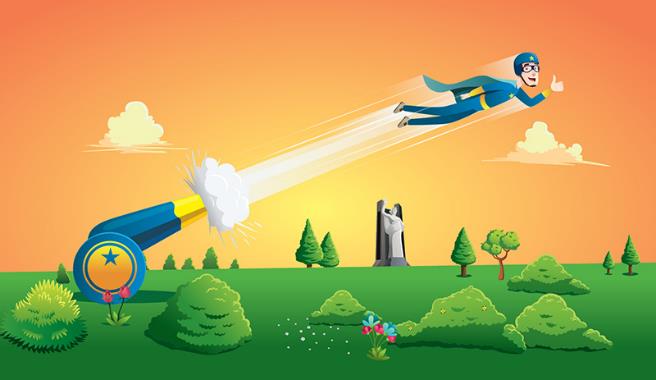 29,5  ......     30,5 meter
de proef
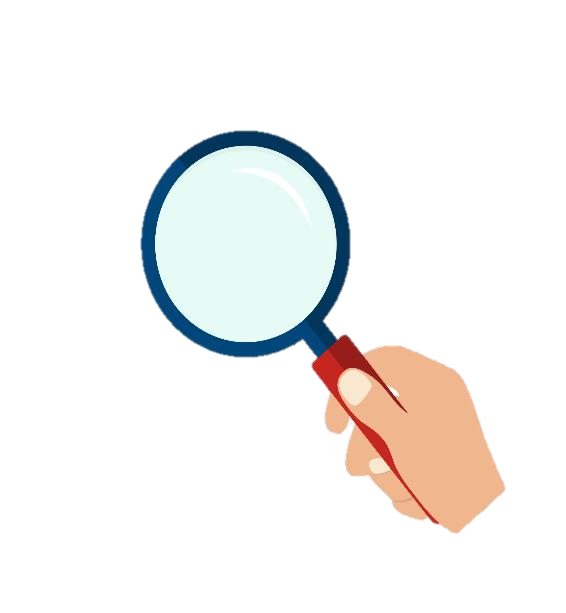 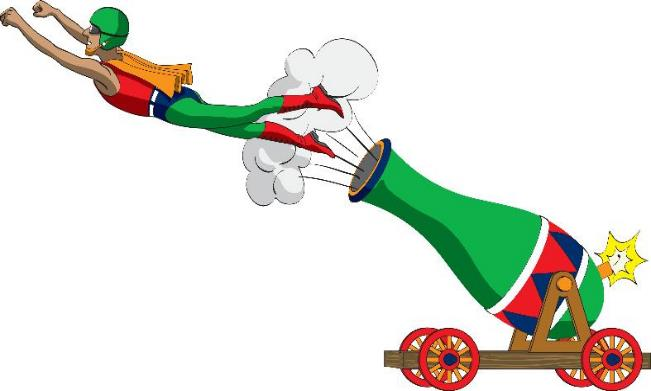 verslijten
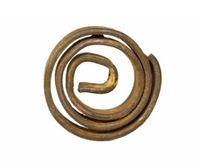 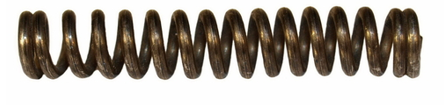 2010                                                           2023
https://www.youtube.com/watch?v=g4bLkgk_jRE
Op de woordmuur:
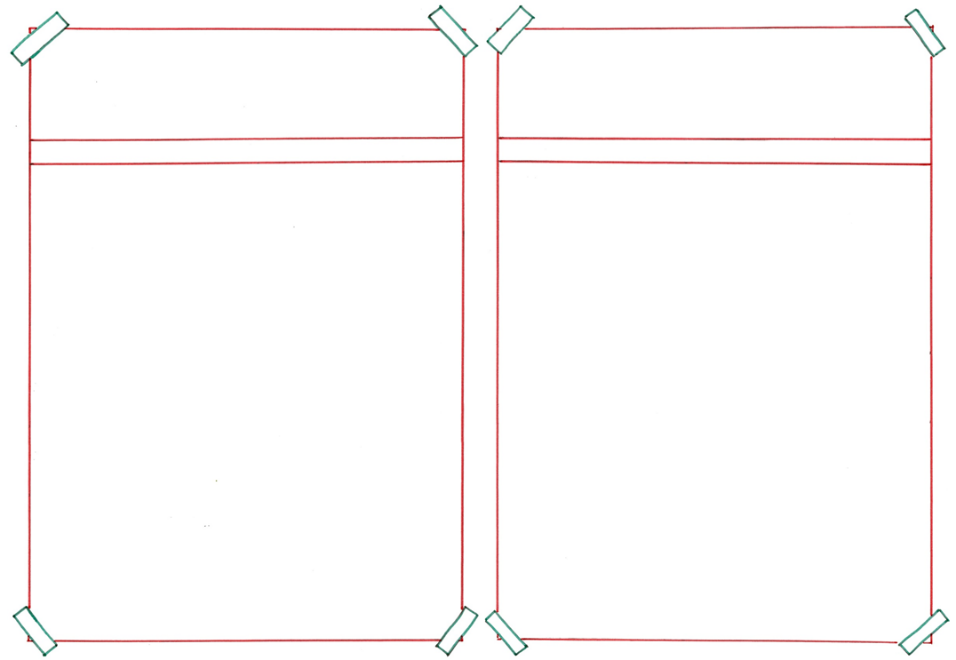 lanceren
landen
= de lucht in schieten

  
 
 

 

De menselijke kanonskogel wordt gelanceerd.
= terug op de aarde komen
 
 
 
 
 
  

De menselijke kanonskogel landt in het vangnet.
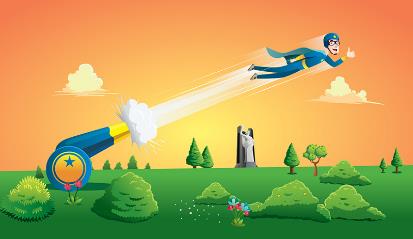 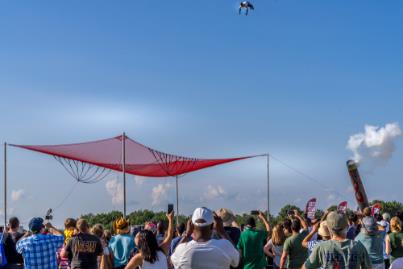 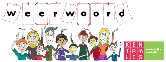 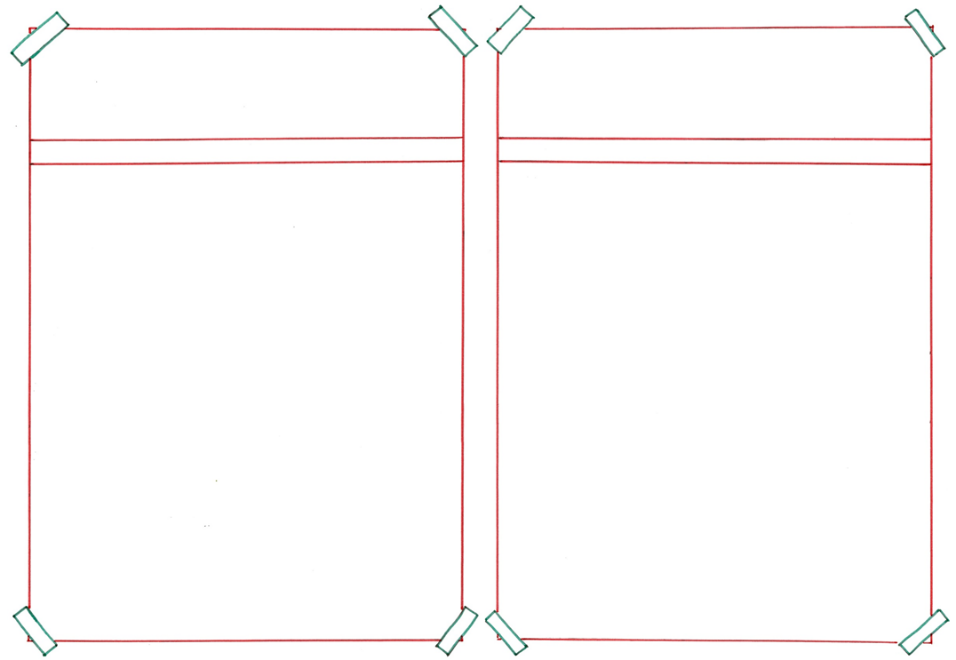 ongeveer
precies
= nauwkeurig
 
 
 
 
 
  


Mijn tuin is precies 30 meter breed.
= iets meer of iets minder dan

  
 
 
 
   
Hij vliegt ongeveer 30 meter door de lucht.
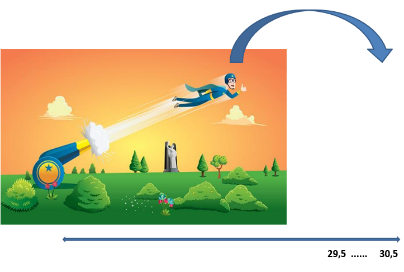 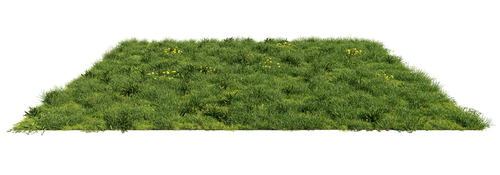 30 meter
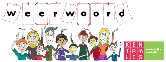 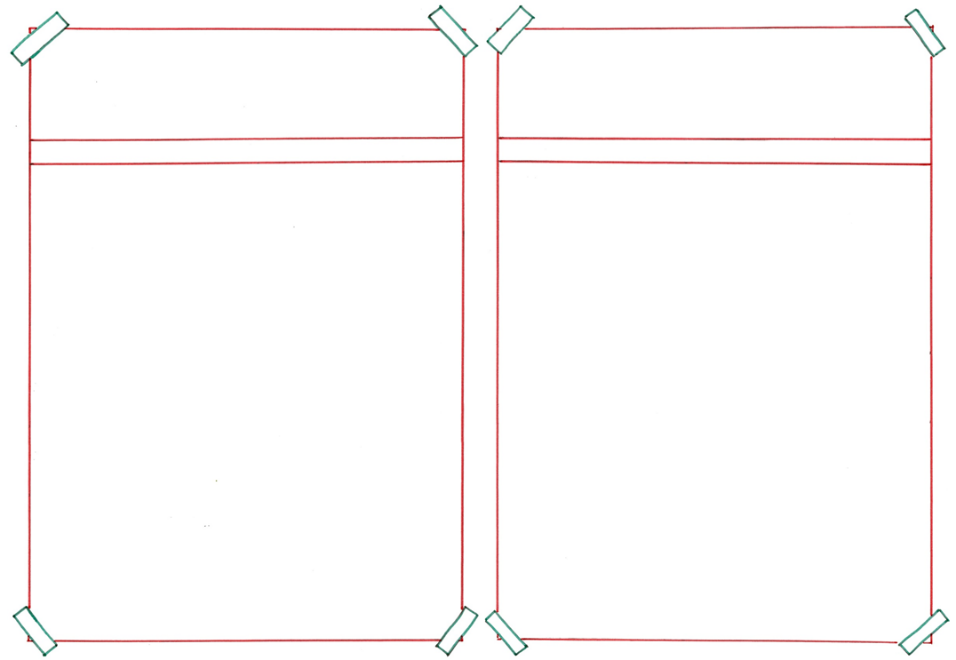 het geheel
het onderdeel
= het totaal 
 
 
 
 
  


Het geheel bestaat uit het kanon met de loop en de wielen.
= het stukje van iets, het deel

  
 
 
 
   
De loop is een onderdeel van het kanon.
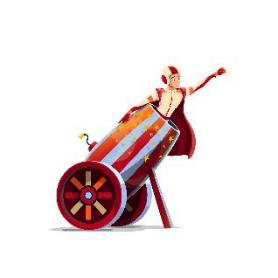 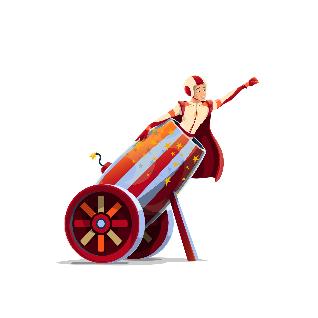 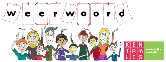 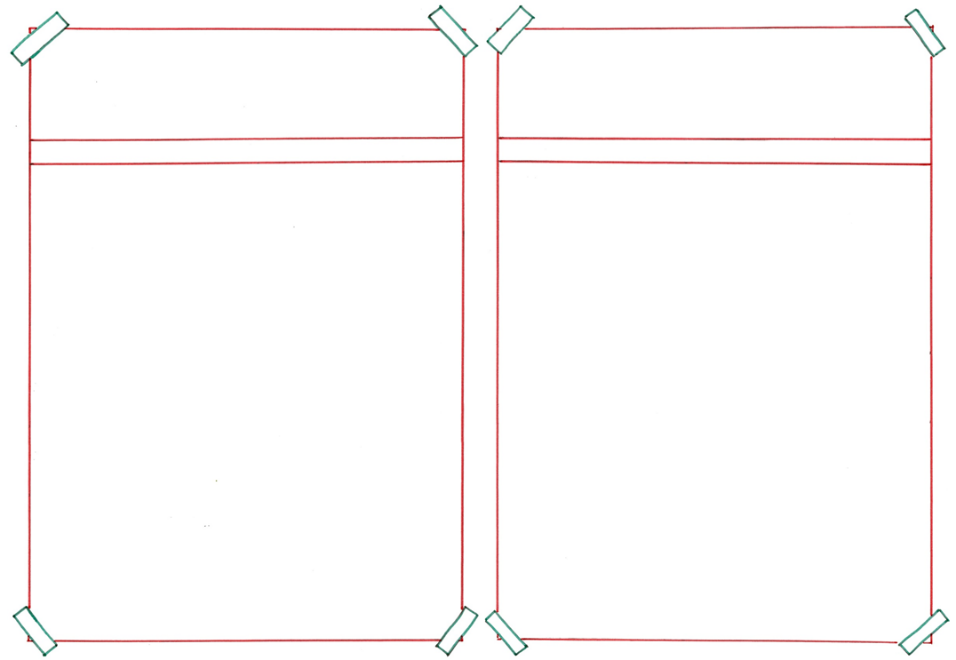 in totaal
onder andere
= alles bij elkaar
 
 
 
 
 
  


Er werken in totaal 45 mensen in het circus.
= bijvoorbeeld

  
 
 

 
   
In het circus zie je onder andere acrobaten en goochelaars.
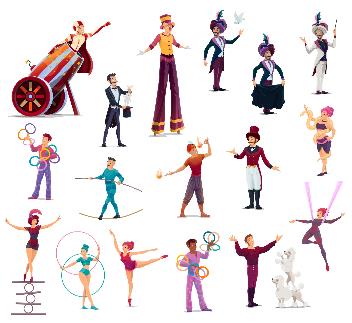 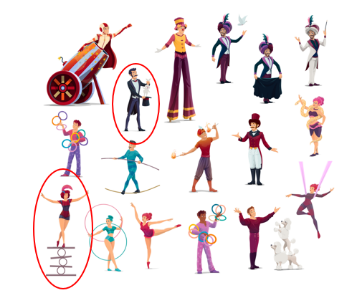 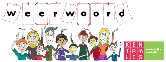 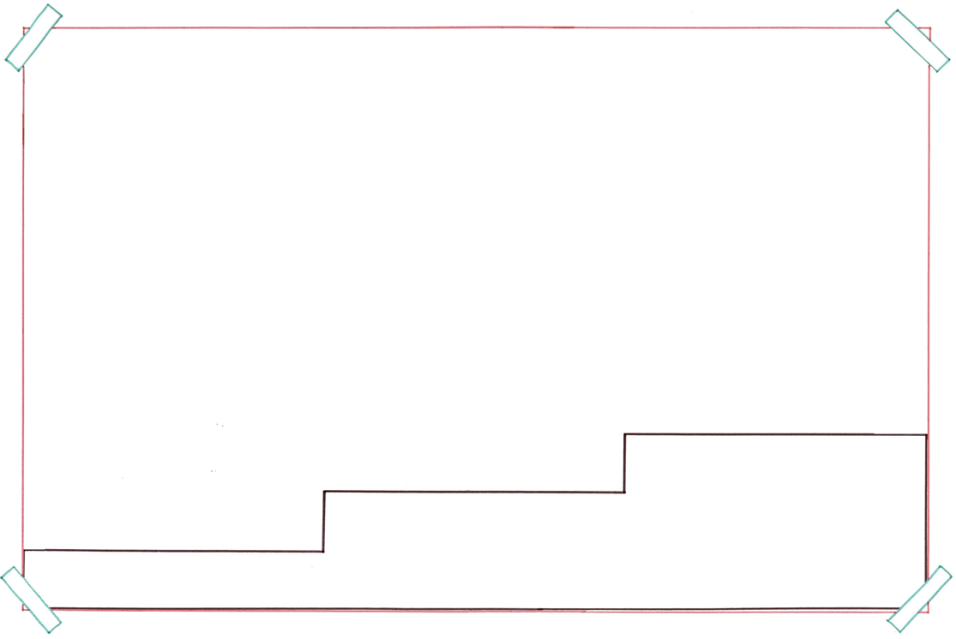 Eerst worden de veren gemonteerd, daarna worden ze gebruikt en tenslotte zullen de veren verslijten.
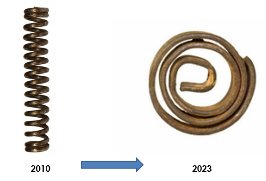 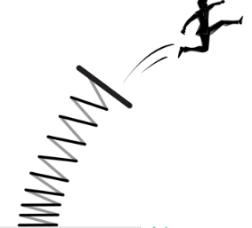 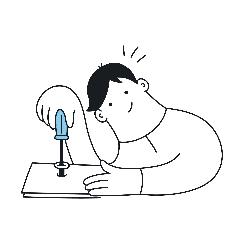 verslijten
gebruiken
= minder goed worden doordat je het veel gebruikt
monteren
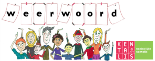 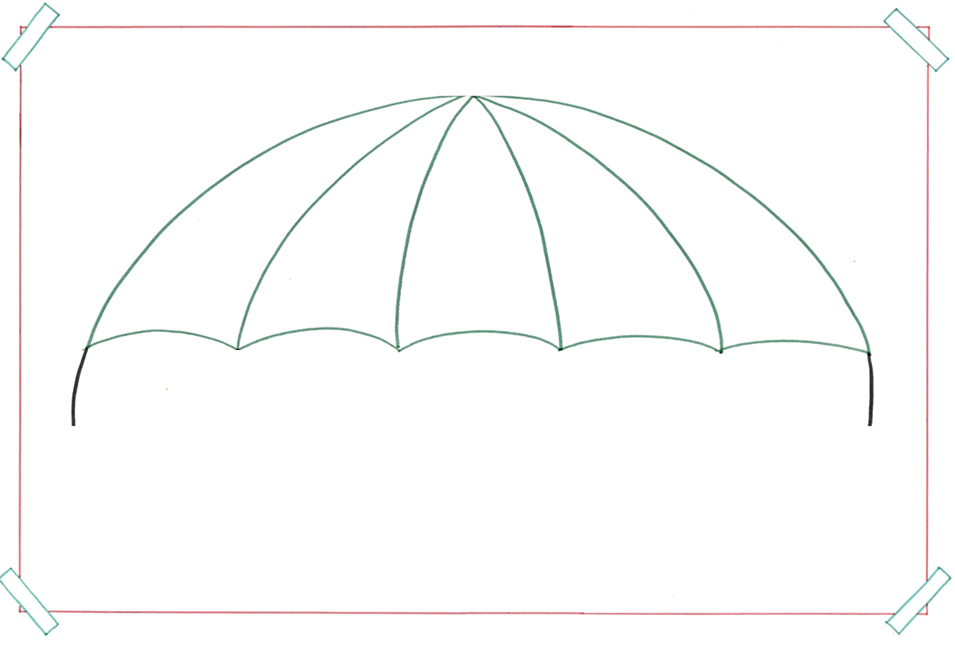 de proef
= de test om te kijken hoe iets gaat
de lanceerproef
de bloedproef
de blaasproef
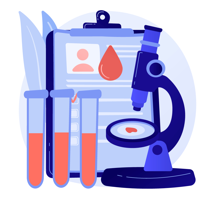 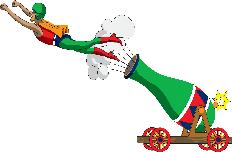 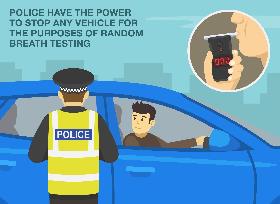 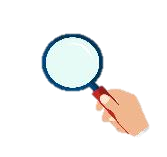 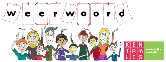 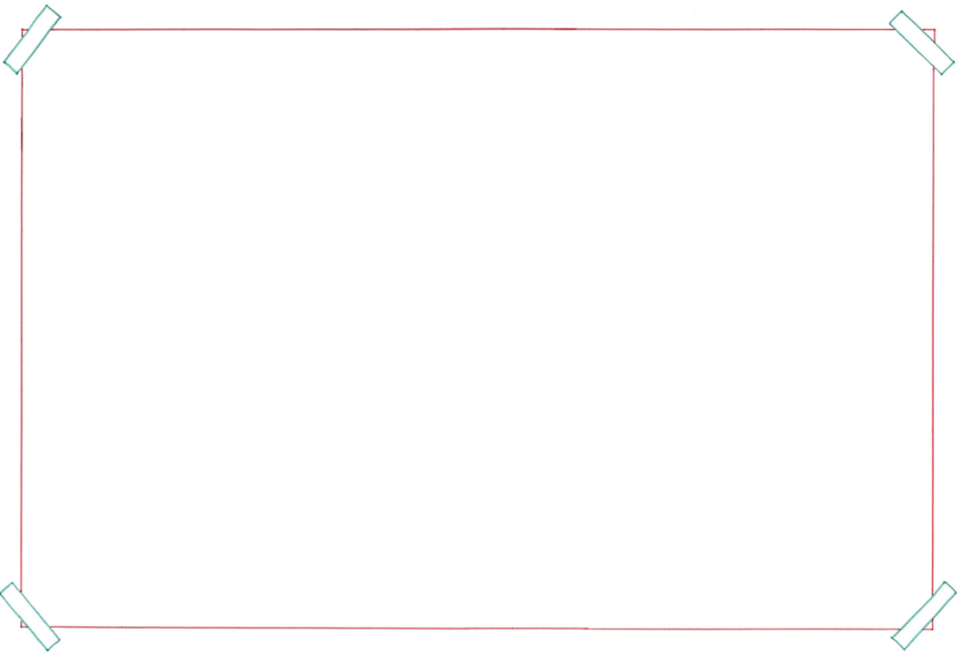 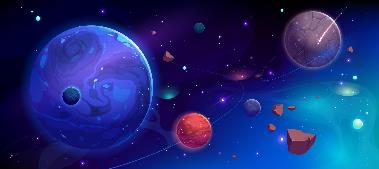 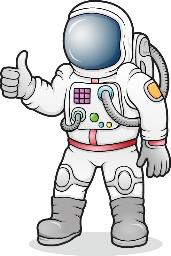 het heelal
de astronaut
= iemand die door de ruimte reist
de raket
het ruimtestation
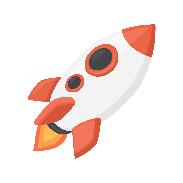 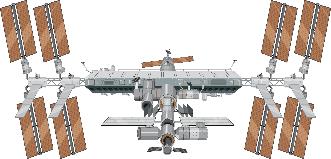 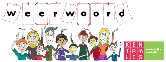